‘Respect. Now. Always’ Survey

August 2017
Overview
Context for the ‘Respect.Now.Always’ survey 
Method, definitions and response rates
National and La Trobe headlines
Summary of the data
Promoting a respectful community and preventing sexual harassment/sexual assault 
Responding to reports of sexual harassment/sexual assault and supporting students and staff
What next
Context for the RNA survey
Why conduct the Respect.Now.Always survey?
National studies from the Australian Bureau of Statistics, the Australian Human Rights Commission and other agencies have shown that sexual harassment and sexual assault are experienced by a significant proportion of the Australian population and that women are disproportionately affected by these behaviours
The AHRC 2012 Working Without Fear: National Telephone Survey (2012) found that:
approximately 1 in 5 people (21%) aged 15 years and older had experienced sexual harassment in the workplace in the last five years;
women (25%) were much more likely than men (16%) to experience sexual harassment in the workplace;
both men and women were more likely to be sexually harassed or sexually assaulted by a man; and
very few people who had experienced sexual harassment or sexual assault reported their experience.
Why conduct the Respect.Now.Always survey?
Recognising these societal issues, the RNA survey was commissioned by the Vice-Chancellors and undertaken by the Australian Human Rights Commission (with support from Roy Morgan Research)
Australia is the first country where an independent human rights agency has been engaged to gather comprehensive national data of this type and share it transparently
Survey Method and Definitions
Respect.Now.Always Survey
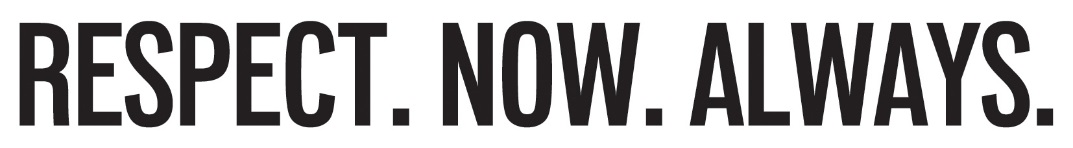 Nationwide survey to assess the prevalence, nature and reporting of sexual harassment and sexual assault among university students

Commissioned by Universities Australia; conducted by Australian Human Rights Commission

Supported by the National Union of Students and the National Tertiary Education Union

Survey conducted in late 2016
RNA Survey (cont)
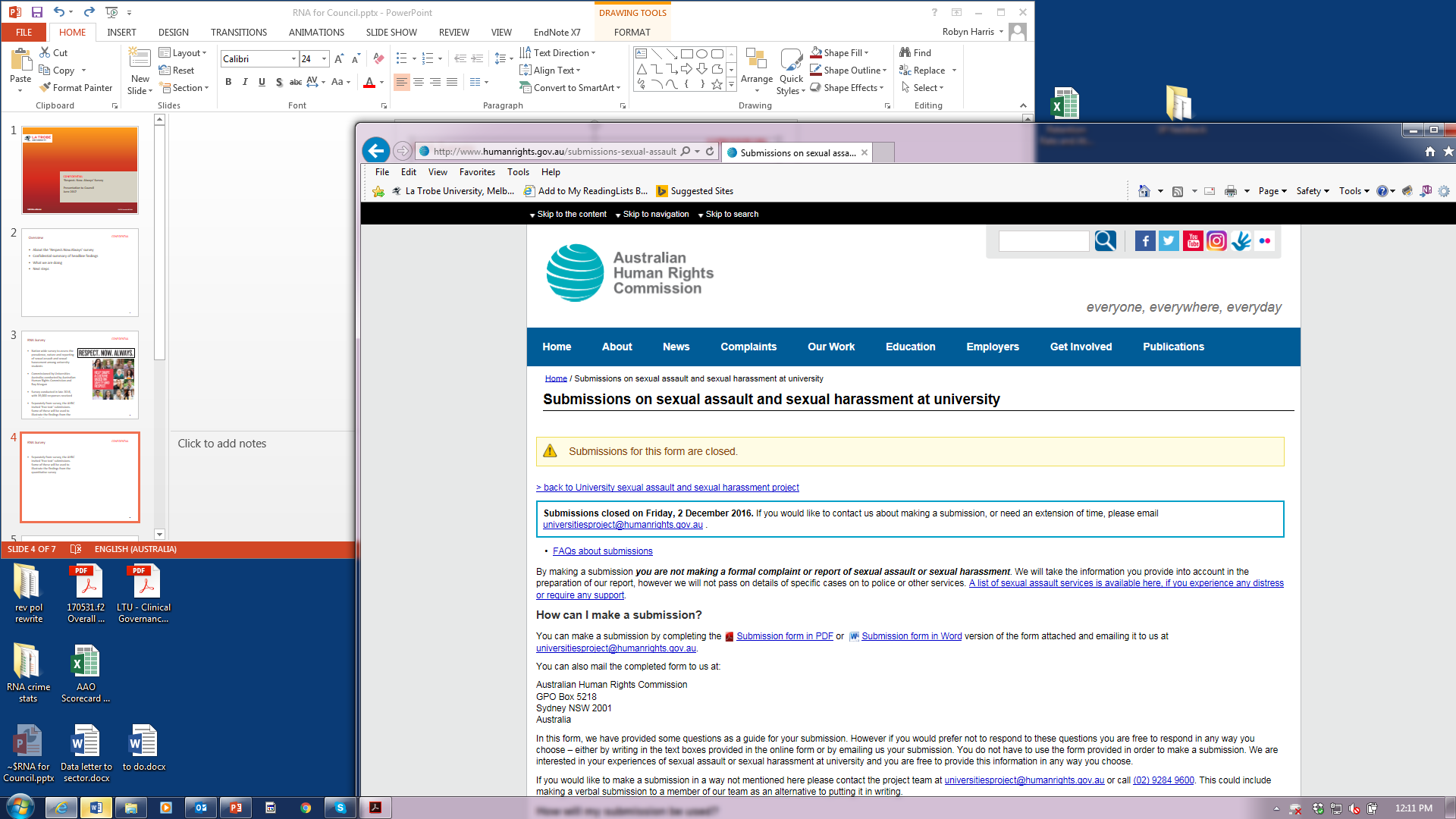 Separately from survey, the AHRC made an open call for submissions on sexual harassment and sexual assault at university, with members of the community able to submit comments via the AHRC website between August and December 2016
Contributors were not restricted to students and may include current and former students, university staff, parents, or the general community

In total 1,849 submissions were received

Some of the submissions are used in the national report to illustrate features of the quantitative survey data
Some important definitions
Sexual harassment is defined in the RNA survey as “an unwelcome sexual advance, an unwelcome request for sexual favours; or other unwelcome conduct of a sexual nature, which, in the circumstances, a reasonable person, aware of those circumstances, would anticipate the possibility that the person would feel offended, humiliated or intimidated.”

Sexual assault is defined in the RNA survey as “a range of sexually oriented behaviours all of which are unacceptable and constitute a crime.  Sexual assault occurs when a person is forced, coerced or tricked into sexual acts against their will or without their consent, including when they have withdrawn their consent.”

Trans and gender diverse is the term used in the national report for all people who did not self-identify as ‘male’ or ‘female’.
[Speaker Notes: Students were invited to identify their gender identity in the survey.  The national report has enough responses from the ‘trans and gender diverse’ group to include the data; we do not in ours because of sample size]
Some important definitions (cont)
University setting in the survey includes incidents:
occurring on a university campus;
while travelling to or from university;
at an on-campus event organised by or endorsed by the university;
at university-based employment; or
for technology-based harassment, where some or all of the perpetrators were students, teachers or other people associated with the university.
Response profile
Response rate and profile
Nationally the survey was sent to a stratified random sample of 319,959 students, with 30,930 responses received (9.7%)

At La Trobe the survey was sent to a stratified random sample of 10,414 students, with 947 responses received (9.1%)

Students opted to participate in the survey or not, and results therefore may not be representative of the population

The La Trobe survey responding group had:
a higher proportion of males than the La Trobe student population
a higher proportion of PG students than the La Trobe student population
a higher proportion of international students than the La Trobe student the population
[Speaker Notes: A stratified random sample was used to ensure that the sample of students invited to complete the survey was representative of the student population in terms of:
gender (male/female)
year of study (commencing/continuing)
residency (domestic/international)
level of study (UG/PG)]
Response rate and profile (cont)
The AHRC notes that:
people who have had an experience of sexual harassment and/or sexual assault may have been more likely to respond to the survey than those who had not had such experience;
 and
people who have had an experience of sexual harassment and/or sexual assault may have been less likely to respond to the survey than those who had not had such experience.

The AHRC testing of the data shows that universities with a higher proportion of survey respondents who said they had witnessed sexual harassment at university in 2016 tended to have higher response rates and that this might affect the results.  This is the case for La Trobe, with 32% of survey respondents having witnessed sexual harassment compared with  25% nationally
National Headlines
National Headlines
1 in 5 (21%) students was sexually harassed in one of the following university settings in 2016
on campus
at an off-campus event organised by or endorsed by the university
at university employment
for technology-based harassment, where some or all of the perpetrators were students, teachers or other people associated with the university
This number increases to 1 in 4 (26%) when ‘travel to and from university’ is included
1.6% of  students were sexually assaulted in a university setting in 2015 and/or 2016
National Headlines (cont)
Women are almost twice as likely as men to have been sexually harassed in a university setting in 2016, and three times as likely as men to have been sexually assaulted in a university setting in 2015 and/or 2016
Trans and gender diverse students were more likely to have been sexually harassed in a university setting in 2016 than women or men
45% of students who were sexually harassed and 51% of students who were sexually assaulted knew some or all of the perpetrators
For the majority of students sexually harassed (71%) and sexually assaulted (83%), the perpetrator was male
In 2016, 1 in 4 (25%) of respondents witnessed sexual harassment; the majority took no action
The majority of students experiencing sexual harassment (94%) or sexual assault (87%) did not report to their university or seek help
Many students have low awareness of support and reporting options
La Trobe Headlines
La Trobe Headlines: Sexual Harassment
The proportion of La Trobe respondents who experienced sexual harassment in the community in 2016 is higher (56%) than national (51%)
The proportion of La Trobe respondents who experienced sexual harassment at university (including travelling to and from campus) in 2016 is higher (30%) than national (26%)
The proportion of La Trobe respondents who experienced sexual harassment at university (excluding travelling to and from campus) in 2016 is higher (24%) than national (21%)
The proportion of La Trobe respondents who witnessed sexual harassment at university (including travelling to and from campus) in 2016 is higher (32%) than national (25%)
La Trobe Headlines: Sexual Harassment
Consistent with the national pattern
the most common form of sexual harassment is ‘inappropriate staring or leering’ (40% La Trobe; 32% national)
the most common location is public transport (25% La Trobe; 22% national)
perpetrators are mostly males (73% La Trobe; 71% national)
perpetrators are mostly fellow students (73% La Trobe; 68% national)
most people do not seek support from the University (94% La Trobe; 92% national)
the most common reason for not seeking support is that ‘I did not think it was serious enough’ (68% La Trobe; 68% national)
most people do not make a report/complaint (71% La Trobe; 68% national)
the most common reason for not making a report/complaint is that ‘I did not think it was serious enough’ (71% La Trobe; 68% national)
a sizable number of respondents said they knew nothing about where to seek support (19% La Trobe; 18% national)
a sizable number of respondents said they knew nothing about where to make a report/complaint (30% La Trobe; 28% national)
La Trobe Headlines: Sexual Assault
The proportion of La Trobe respondents who experienced sexual assault in the community in 2015 or 2016 is higher (8.8%) than national (6%)

The proportion of La Trobe respondents who experienced sexual assault at university (including travelling to and from campus) in 2015 or 2016 is the same (1.7%) as national (1.6%)
Survey results – National and La Trobe
Sexual Harassment
Sexually harassed in the community in 2016
22
Sexually harassed at university in 2016 (including travelling to or from university)
23
Sexually  harassed  at university  in 2016 (excluding travelling to or from university)
24
Witnessed sexual harassment at university in 2016
25
Nature of most recent incident of sexual harassment at university (incl travel) in 2016
26
Location of most recent sexual harassment incident at university (incl travel)
27
Familiarity with perpetrator(s) of most recent sexual harassment at university (incl travel)
Knew all of them
28
Gender of perpetrator(s) of most recent sexual harassment at university (incl travel)
29
Nature of perpetrator of most recent sexual harassment at university (incl travel)
30
[Speaker Notes: Note tutor/lecturer for La Trobe is lower than national]
Sought support and assistance from university after most recent sexual harassment at university
31
Reason for not seeking support from university in relation to most recent sexual harassment at university
32
Reasons for not making a report/complaint about most recent sexual harassment at university
33
Knowledge on where to seek support/assistance within university regarding sexual harassment
34
Knowledge on where to go within university to make a complaint about sexual harassment
35
Survey results – National and La Trobe
Sexual Assault
Sexually assaulted in the community 2015 and/or 2016
37
Sexually assaulted at university in 2015 and/or 2016
38
Witnessed sexual assault at university in 2016
39
Knowledge on where to seek support/assistance within university regarding sexual assault
40
Knowledge on where to go within university to make a complaint about sexual assault
41
Knowledge of university policy on sexual assault
42
Promoting a respectful community and preventing sexual harassment/sexual assault
Prevention
La Trobe has a comprehensive suite of planning and policy documents which drive action, including:
Diversity and Inclusion Strategy
HR Gender Equity Strategy
Diversity and Inclusion Policy 
Gender Equity Policy
Student Charter – acknowledgement mandated as part of enrolment
Student Behaviours Policy 
Rules of Residence
Alcohol and Drugs Policy and Procedure
Responding to Violence Procedure
Code of Conduct for staff 
Working with Children Policy
Prevention
We undertake a range of awareness raising activities and training
Speak Up central web portal for students to seek information, advice and support 
‘Respect at La Trobe’ program to address prevention and the drivers of violence, as well as providing timely support for disclosures
A social media campaign targeting students via Facebook, Twitter and other online portals
Presentations into the La Trobe Student Union internal conference
Student training – ‘Consent and healthy relationships’  and ‘Responding to disclosures’
Tailored training for welfare officers and accommodation services staff and student ambassadors/leaders
Residential Education Program
Briefings to sporting and other student clubs
Information embedded into post graduate student induction sessions and induction packs 
Graduate Research School communications from the Dean and via the online scholar publication
Information and presentations into La Trobe101 induction sessions for staff
Staff training around ‘Making it safe on campus’ and ‘Addressing concerning behaviours’  and ‘Positive Workplace Behaviour’
Prevention
We have implemented a range of physical safety and facilities management initiatives:
On campus security 24/7 and emergency services on call
CCTV monitoring
Campus lighting program
84 gender neutral toilets across all campuses to support LGBTIQA community
After hours UNI-Safe Escort to escort students and staff after dark between buildings, campus car parks and local transport points
Liquor licensing controls

There is active management oversight of Campus Safety matters
The Campus Safety Group and Complex Behaviours Advisory Group coordinate activity and analyse data on the prevalence and nature of violence on campus, identifying opportunities for improvement
Campus Safety Group reports to the Senior Executive Group via the Vice-President (Administration)
Supporting and responding
Support and Response
Speak Up supports students and staff in relation to intimidation, harassment, discrimination, all forms of violence (including sexual and physical assault), and other forms of unacceptable behaviour
www.latrobe.edu.au/speak-up, where students and staff can access professional support
24 hour hotline for students and staff affected by violence (1300 687 399)
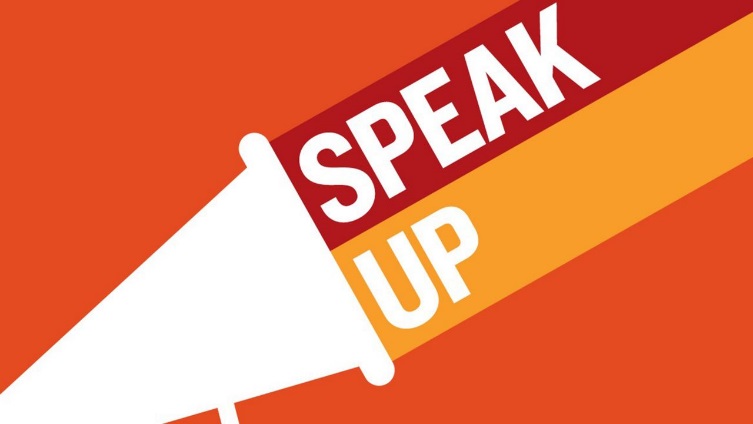 Counselling on all campuses, including after-hours access
Partnerships with external service providers including Victorian Centres Against Sexual Assault
Case management working closely with complainants and respondents to ensure all reports are fully investigated and the appropriate support is provided and appropriate action taken
Investigation and disciplinary action
We expect the highest professional standards in our staff. Allegations of inappropriate conduct are fully investigated and promptly dealt with. The Code of Conduct and employment contracts outline expectations.  Clear disciplinary procedures exist
Allegations of inappropriate behaviour by students and investigated and dealt with through the General Misconduct Statute as appropriate
What will happen next
What next
The University has posted information for students and staff including the support available to them and how to access the RNA data
http://www.latrobe.edu.au/about/at-a-glance/plans/2017-student-survey-results

Messages have been released to students and staff

La Trobe will develop an action plan against the AHRC Recommendations
AHRC Recommendations
Vice-Chancellors to take responsibility for implementation and monitoring actions.  Establish advisory body for action planning and public reporting within 18 months
Develop plan to address drivers of sexual harassment and sexual assault
Communicate to students and staff about support available
Within 12 months, commission independent review of policies and response paths. In the interim, review all approaches
Implement first responder training of relevant staff
Collect, confidentially store and use for improvement information on disclosures
Within 6 months, review adequacy of counselling services
Commission other surveys at three yearly intervals to track progress
Commission external review of residential college policy, process and adequacy of prevention measures and support/response